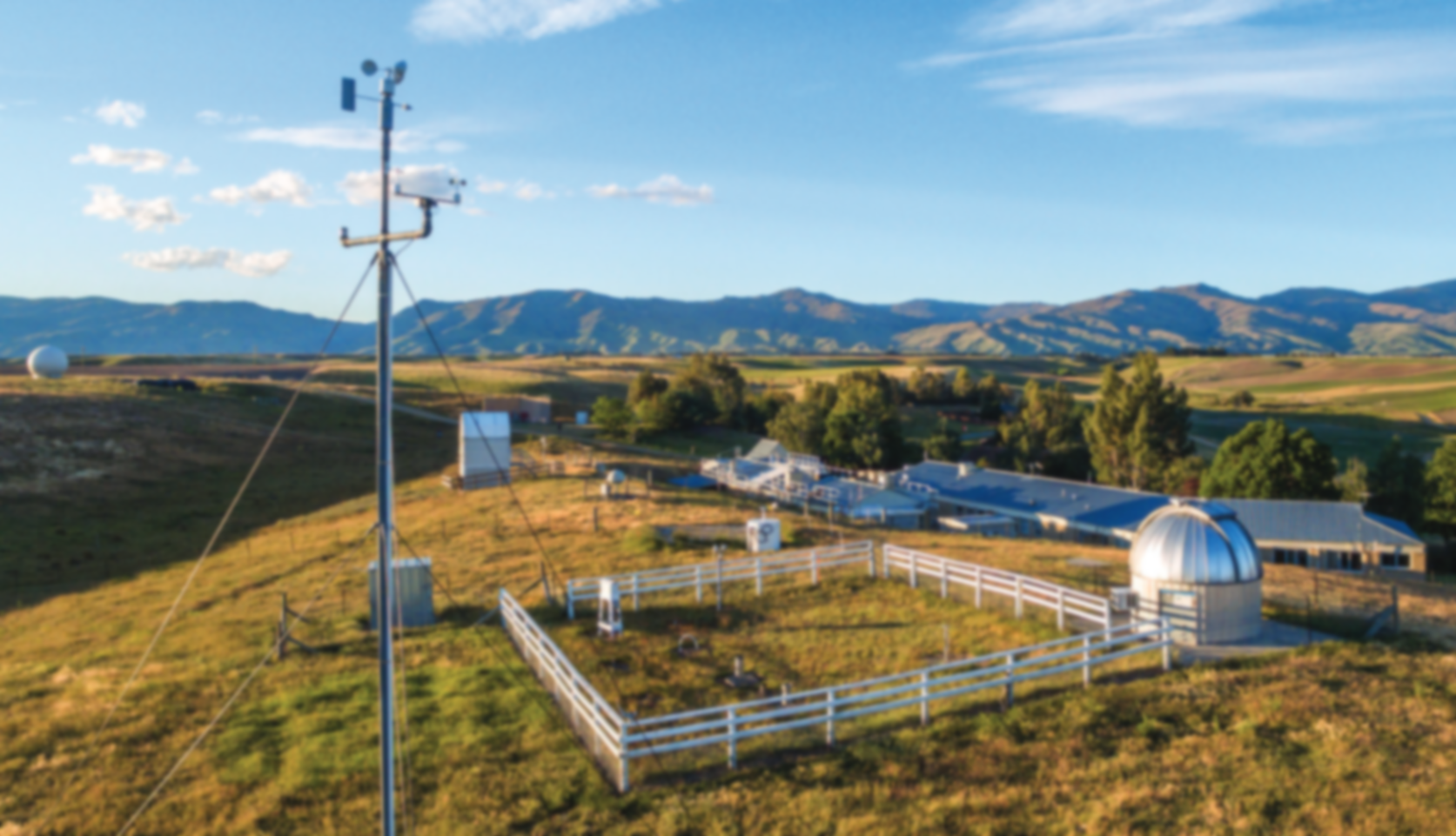 Intercomparison of long-term ozone measurements from ground-based techniques
FTIR + Umkehr + LIDAR + O3 sondes + MWR at Lauder
In collaboration with: Corinne Vigouroux, Bavo Langerock, Dan Smale, Peter Effertz, Irina Petropavlovskikh, James Hannigan, Richard Querel, Ivan Ortega, Miyagawa Koji, John Robinson, Penny Smale, Mike Kotkamp, Gerald Nedoluha
Robin Björklund
NDACC IRWG meeting                                                   
1/07/2022
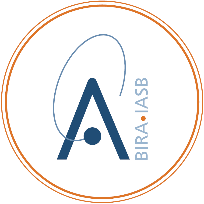 Motivation and context
Need for a comprehensive intercomparison and evaluation of various ozone measurements
Analyse long term trends and potential drift between techniques
       aim to study data at supersites: Lauder / Mauna Loa / Boulder for 20+ years
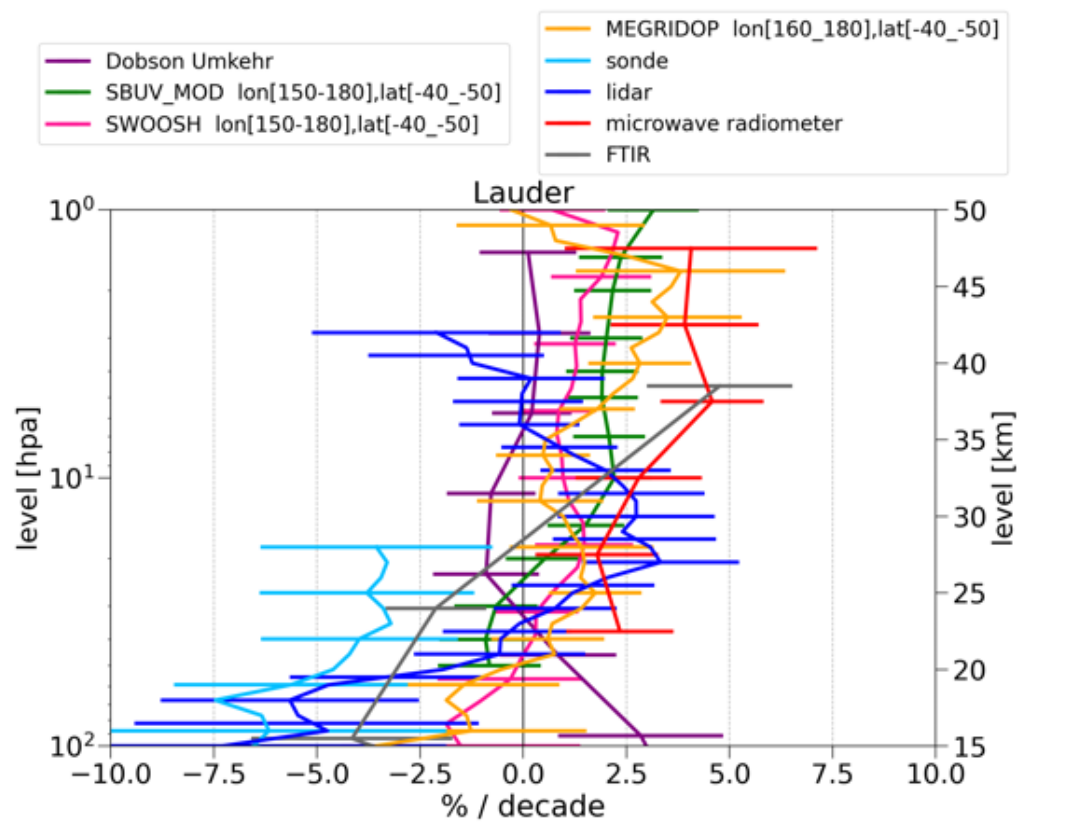 Contain information for many observations: FTIR / O3 sonde / LIDAR / Umkehr / MWR /…
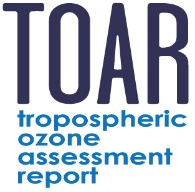 / HEGIFTOM
troposphere
LOTUS
stratosphere
Figure from Godin-Beekmann et al. 2022, ACPD
1/07/2022
Robin Björklund - LOTUS meeting
2
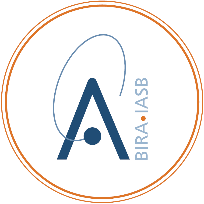 Validation: partial columns
Choose partial columns based on overlap of measurements with ~1 DOFS of FTIR
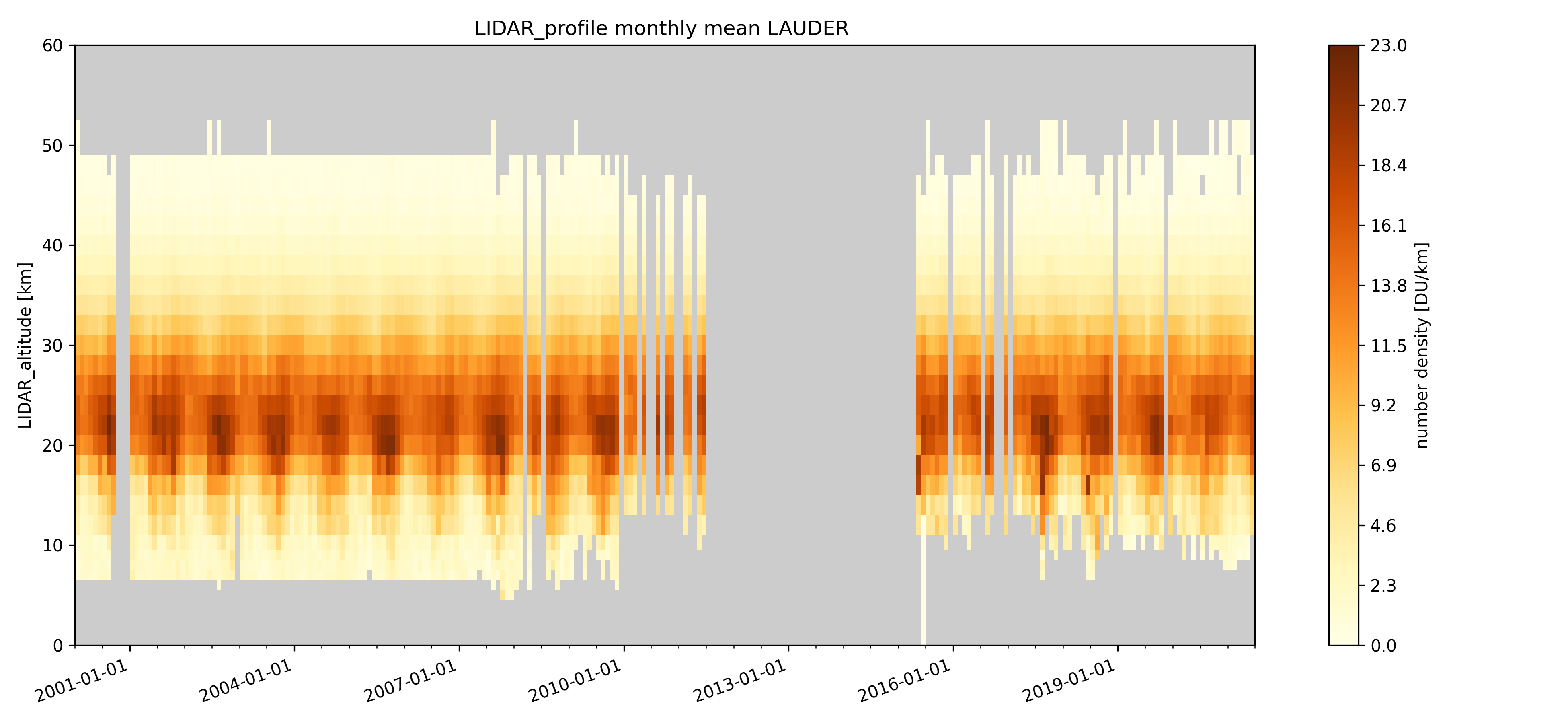 MWR
LIDAR
42
2.2
1.1
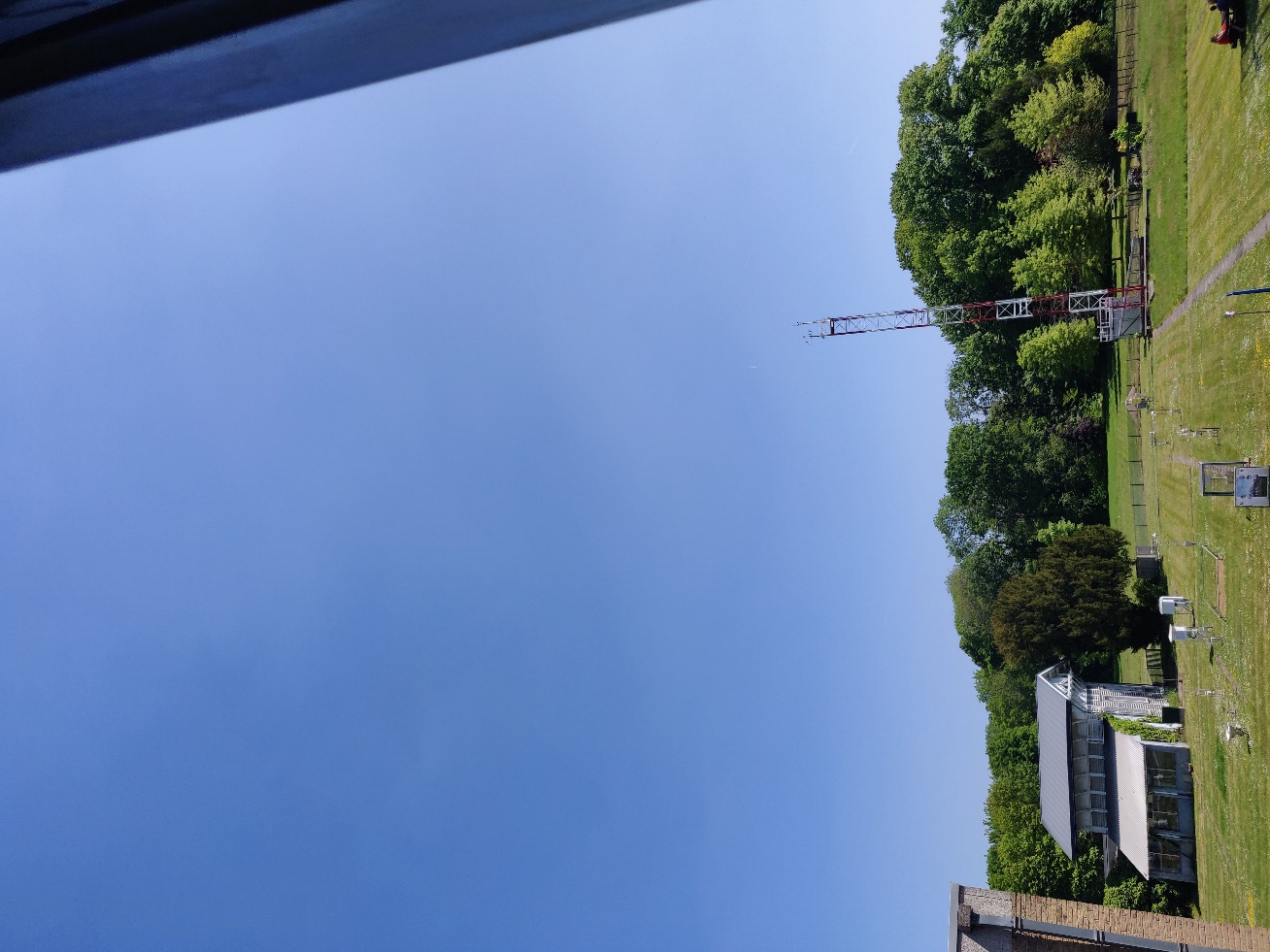 DOFS
‘High’ stratosphere
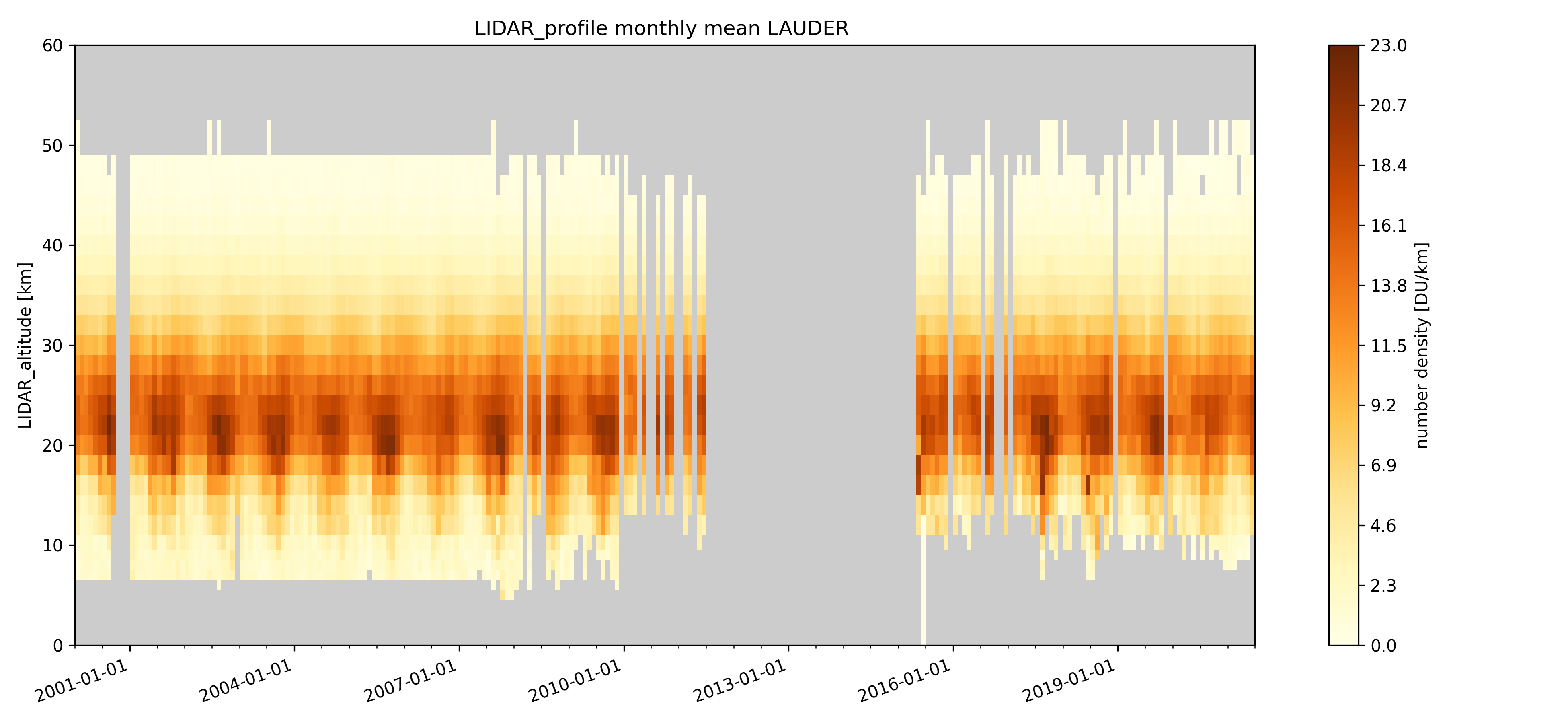 29
0.7
1.1
‘Mid’ stratosphere
DOFS
21.7
0.7
‘Low’ stratosphere
14
10.9
0.5
Troposphere
FTIR
Umkehr
Sonde
1/07/2022
Robin Björklund - LOTUS meeting
3
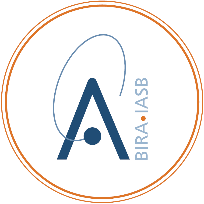 Conclusions of intercomparison
Trend per technique
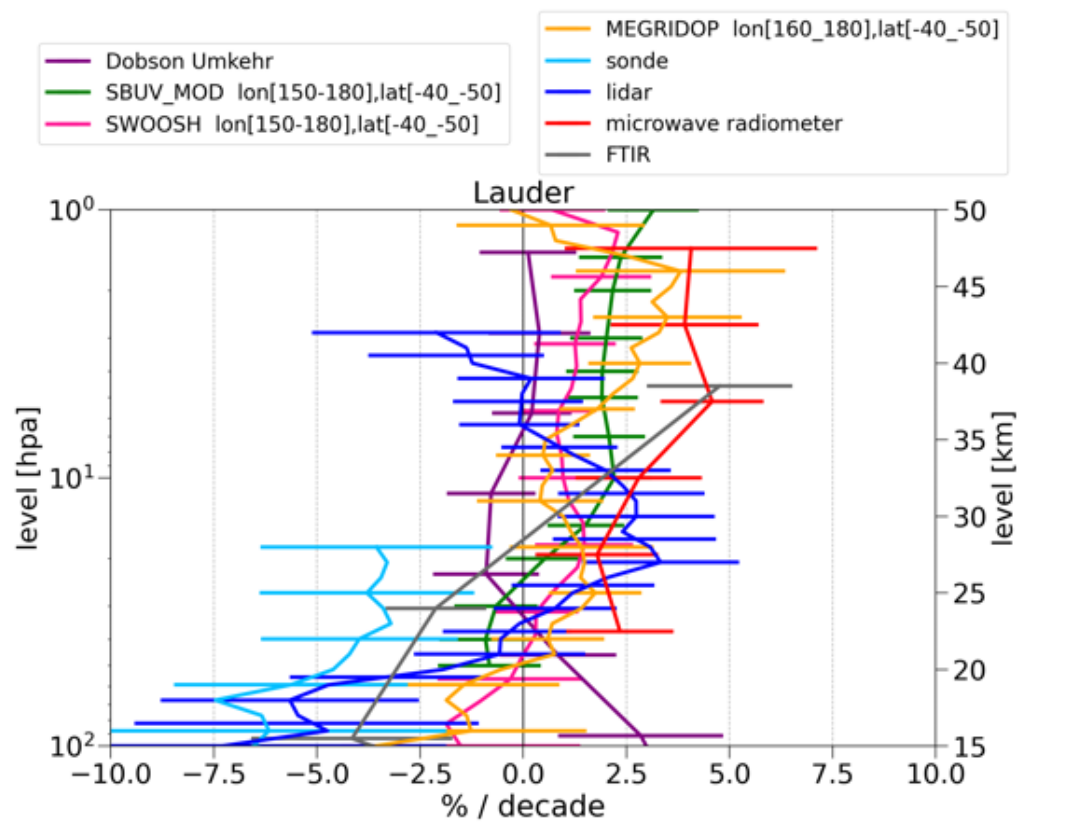 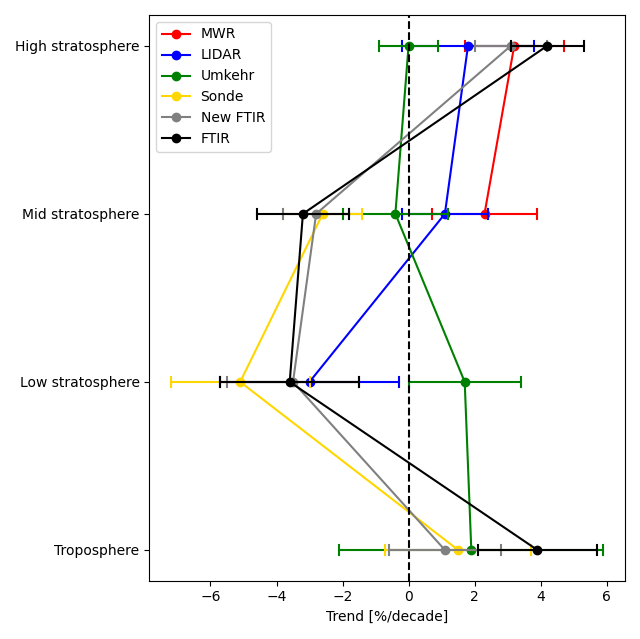 29-42 km
22-29 km
14-22 km
Trends in agreement with LOTUS
But we see the effect of partial columns vs profile
0-11 km
1/07/2022
Robin Björklund - LOTUS meeting
4
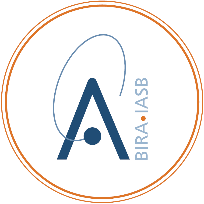 Conclusions of intercomparison
Trends mostly in agreement with drift 
      Trends found in LOTUS are usually from real observed trends
Sometimes effect of sampling?  LIDAR
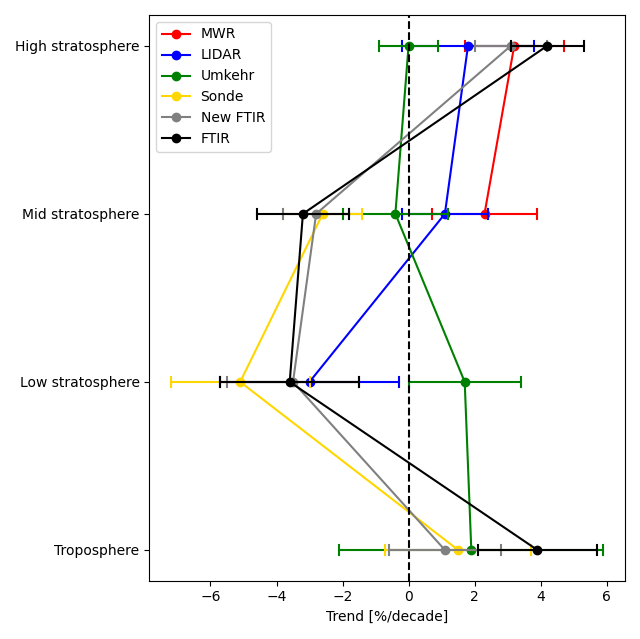 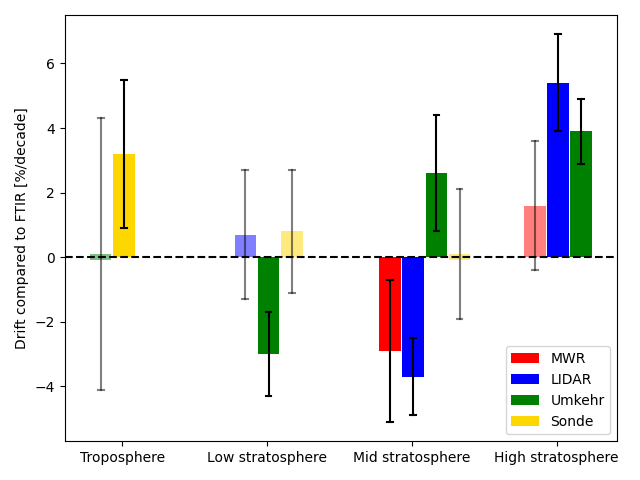 0-11 km
14-22 km
22-29 km
29-42 km
1/07/2022
Robin Björklund - LOTUS meeting
5
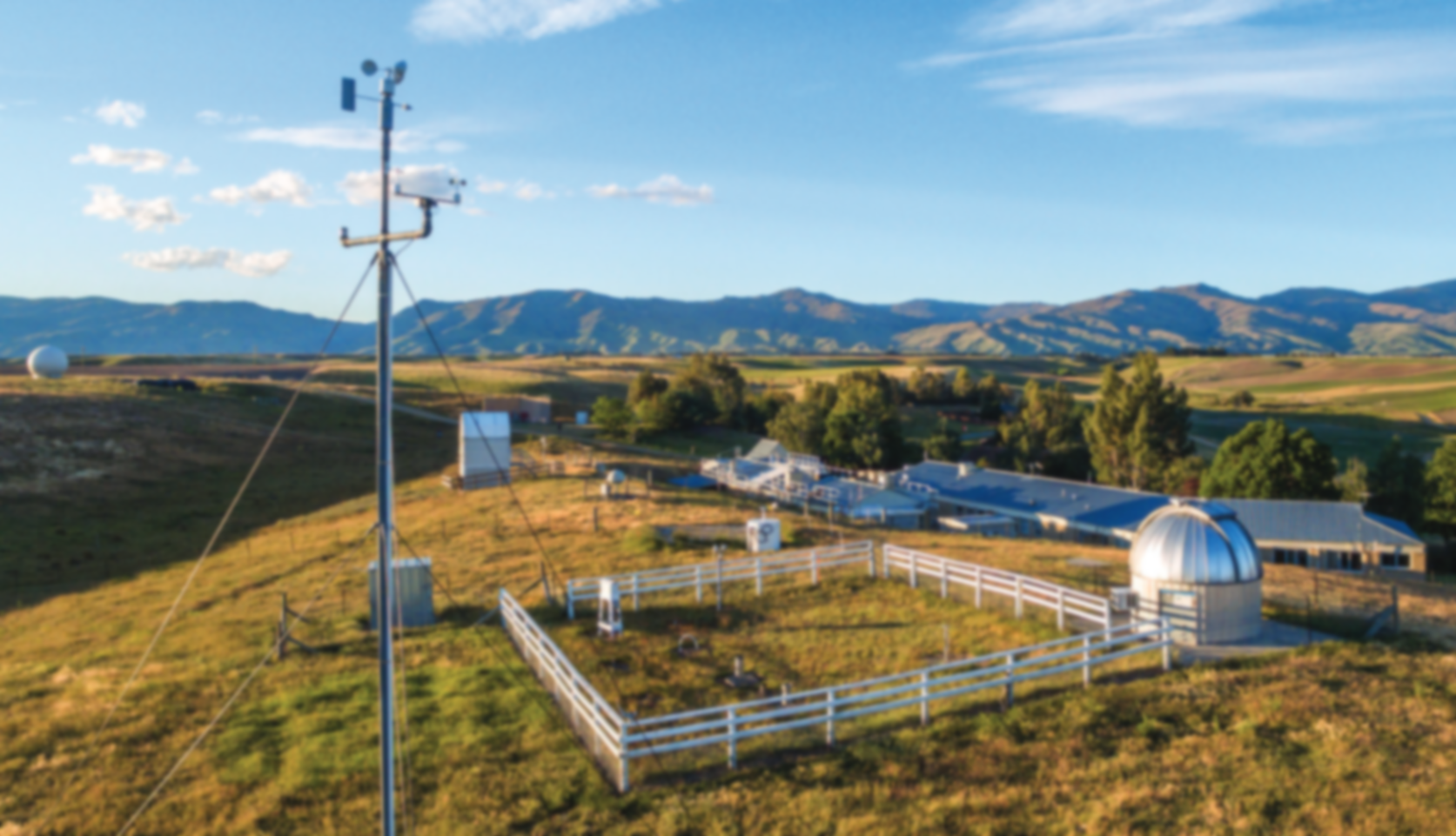